Estado de Santa Catarina
Secretaria de Estado da Saúde
Hospital Regional de São José Dr. Homero de Miranda Gomes
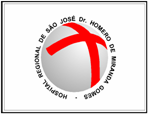 Nd:YAG LASER POSTERIOR HYALOIDOTOMY IN VALSALVA RETINOPATHY – CASE REPORT
Presenter Author: Dr. Eduardo da Silva Eli
Co-Author: Dr. Marcelo Brillinger Novello
CASE REPORT
ID: MJL, 28 years-old, female;

History of present illness: 7-day history of sudden, painless vision loss of the left eye, after vomiting episode;

No history of:
Trauma or other symptoms;

 Comorbidities;

 Previous ocular surgeries;
CASE REPORT
Ocular examination (10/22/19):
CASE REPORT
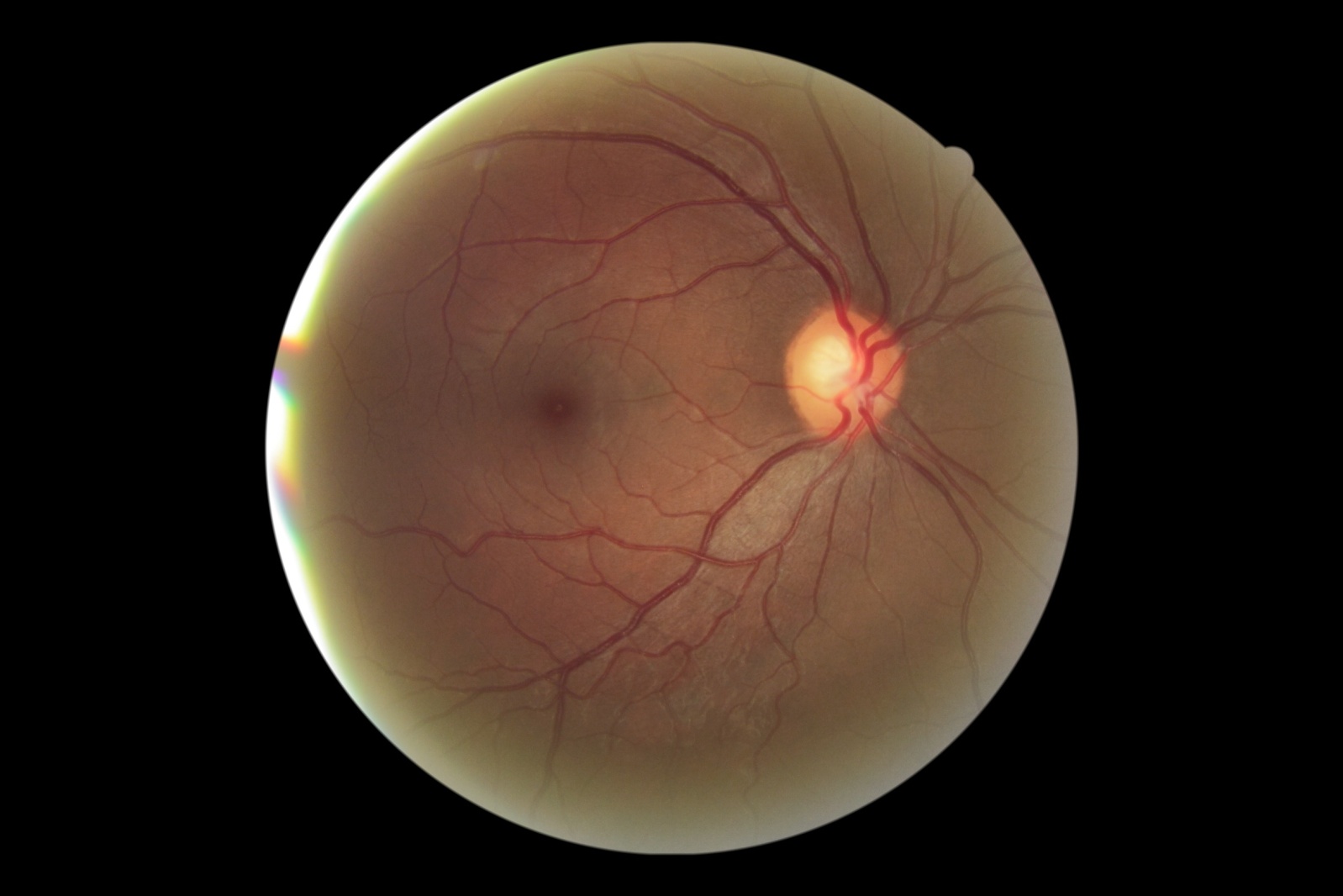 CASE REPORT
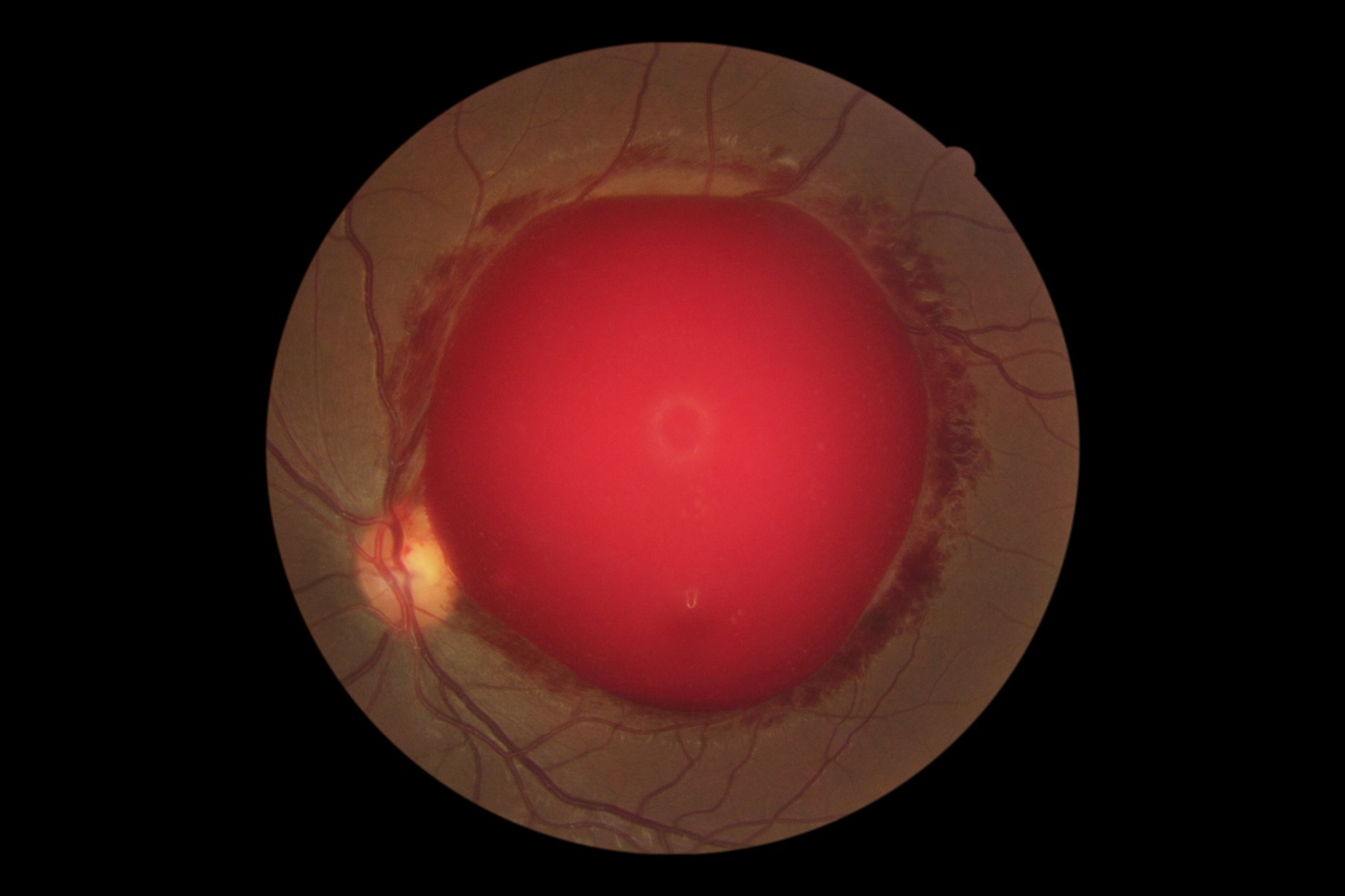 CASE REPORT
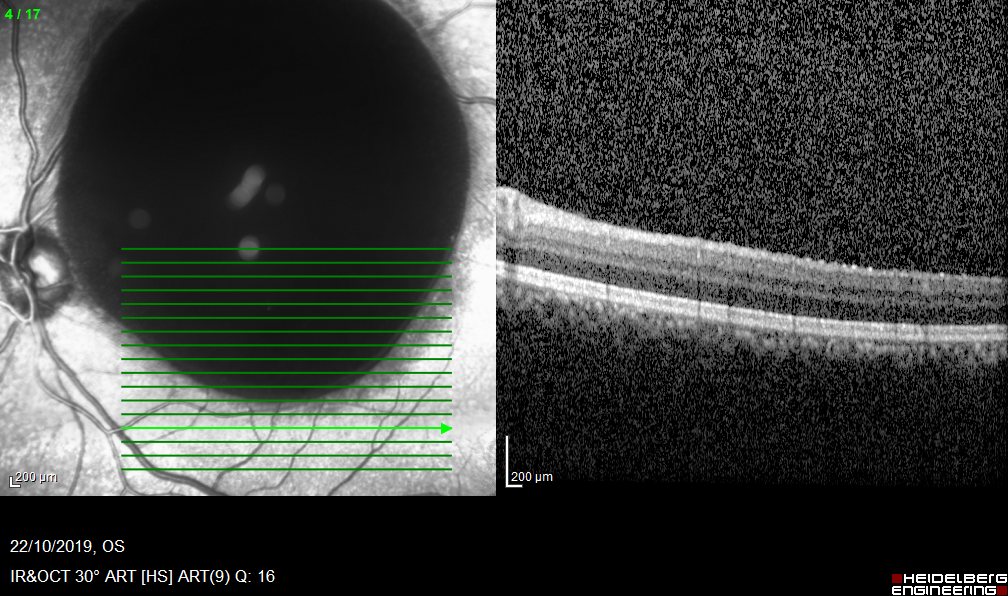 CASE REPORT
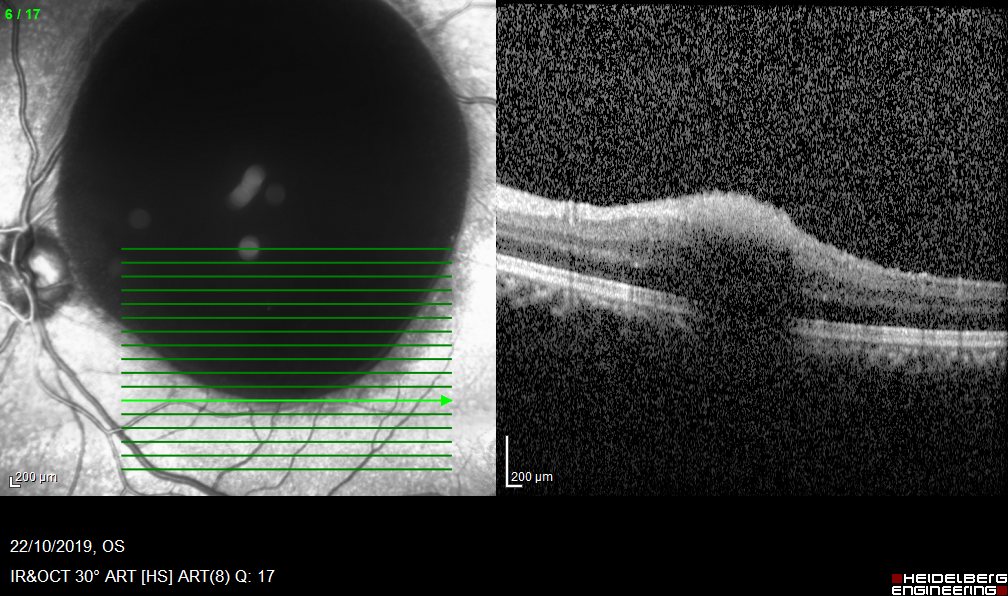 CASE REPORT
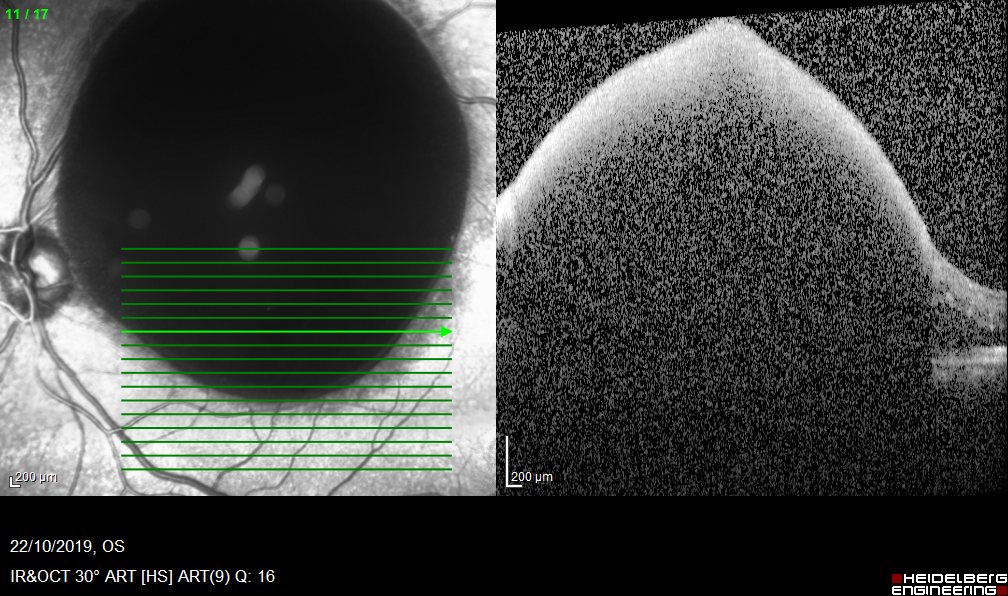 CASE REPORT
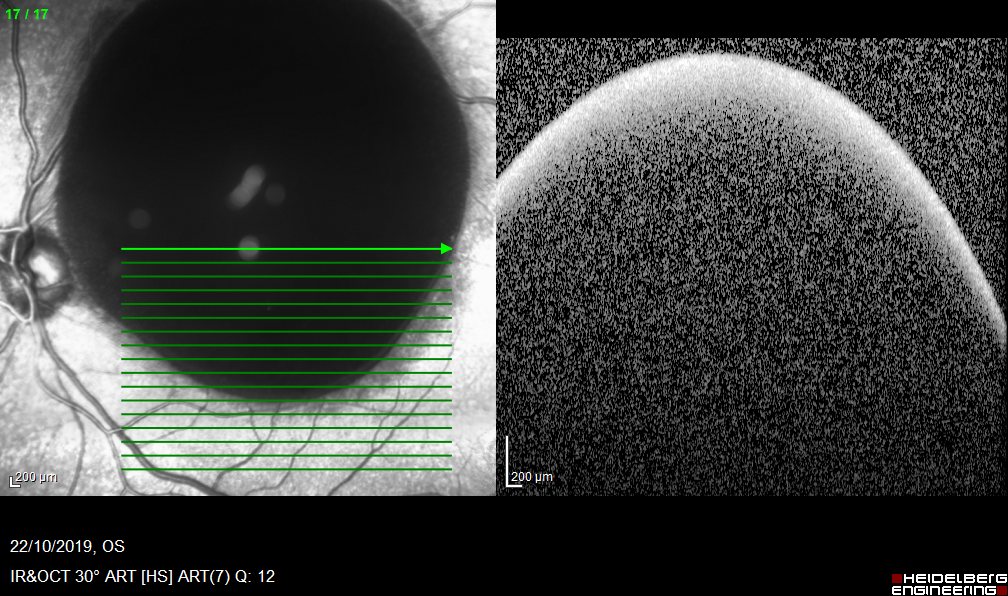 CASE REPORT
Provisional Diagnosis:
Valsalva Retinopathy;
Differential Diagnosis:
Arterial macroaneurysm;

Terson’s syndrome;

Posterior vitreous detachment;

Anemic retinopathy;

Sickle cell retinopathy;
CASE REPORT
Management options:
Conservative;

Nd:YAG laser posterior hyaloidotomy;

Pneumatic displacement – injection of gas with or without recombinant tissue plasminogen activator;

Pars plana vitrectomy;
[Speaker Notes: conservative management, laser membranectomy, pneumatic displacement of the hemorrhage by an intravitreal injection of gas with or without recombinant tissue plasminogen activator, and pars plana vitrectomy should be considered.]
CASE REPORT
Management:
Performed Nd:YAG laser posterior hyaloidotomy on the same day (5.5 – 6.0 mJ, 15 shots);

Oriented raised headboard;

Follow-up after 2 days;
CASE REPORT
After Nd:YAG laser posterior hyaloidotomy (10/22/19):
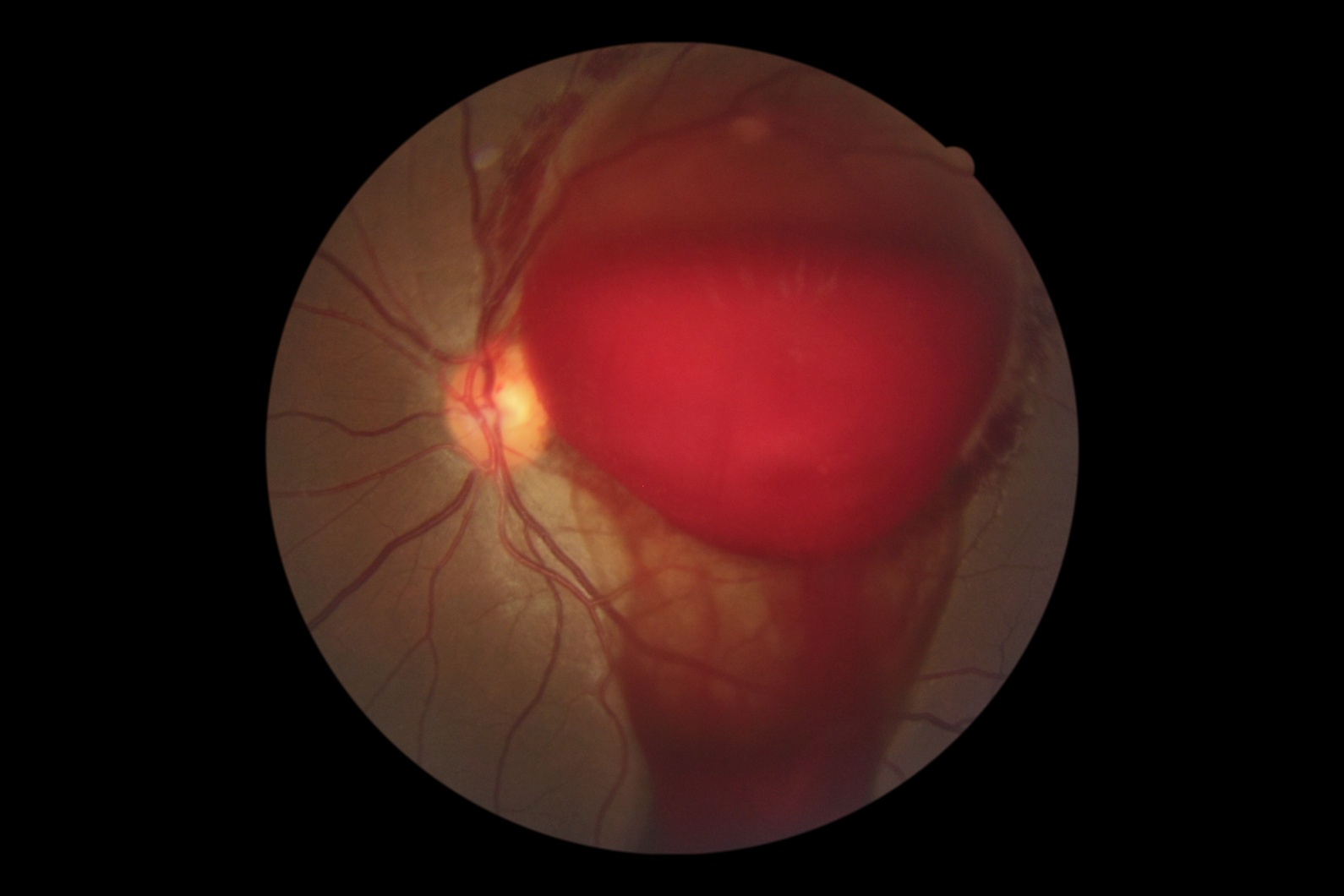 CASE REPORT
Follow-up (10/24/19):
CASE REPORT
10/24/19:
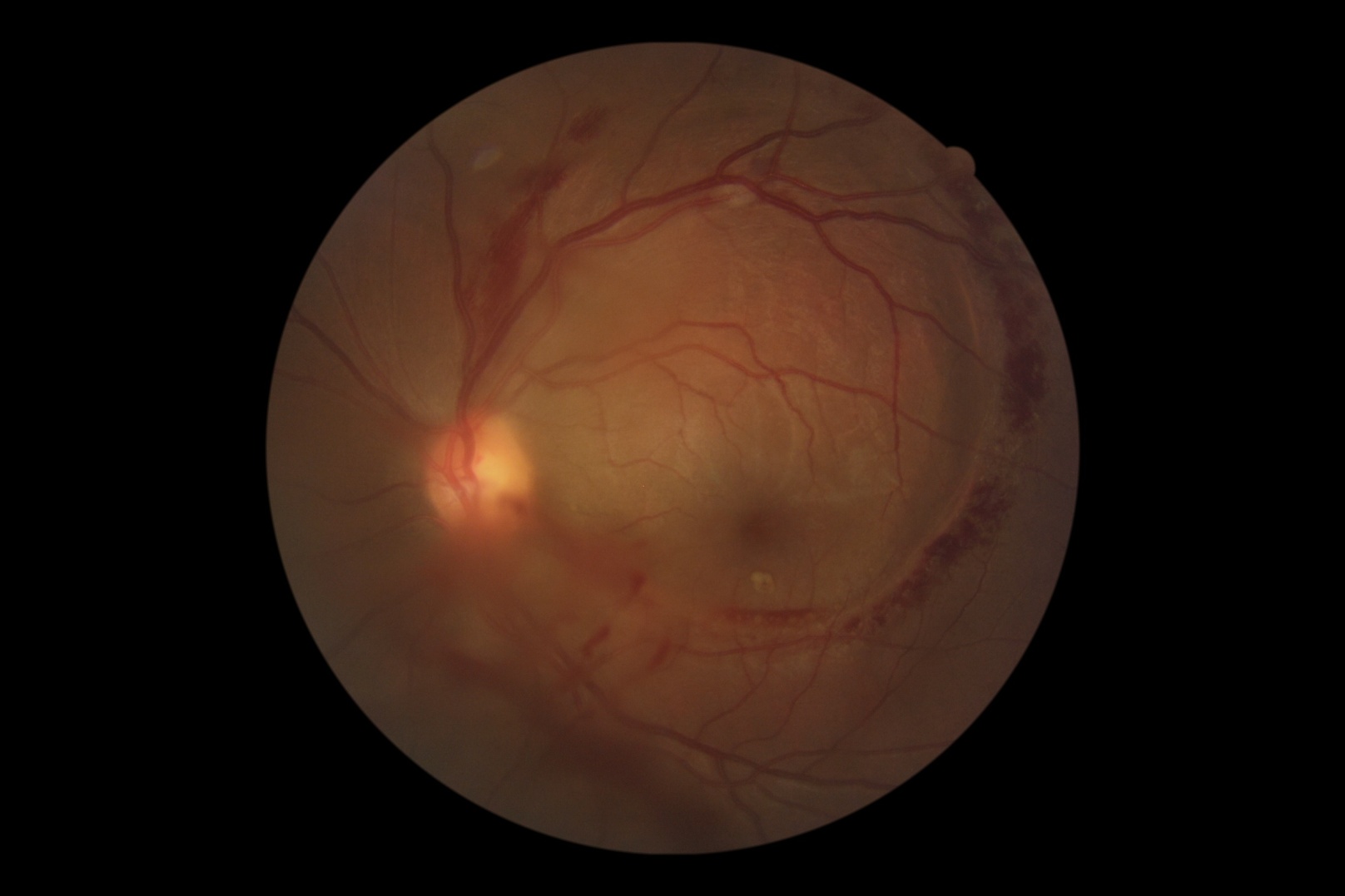 CASE REPORT
10/24/19:
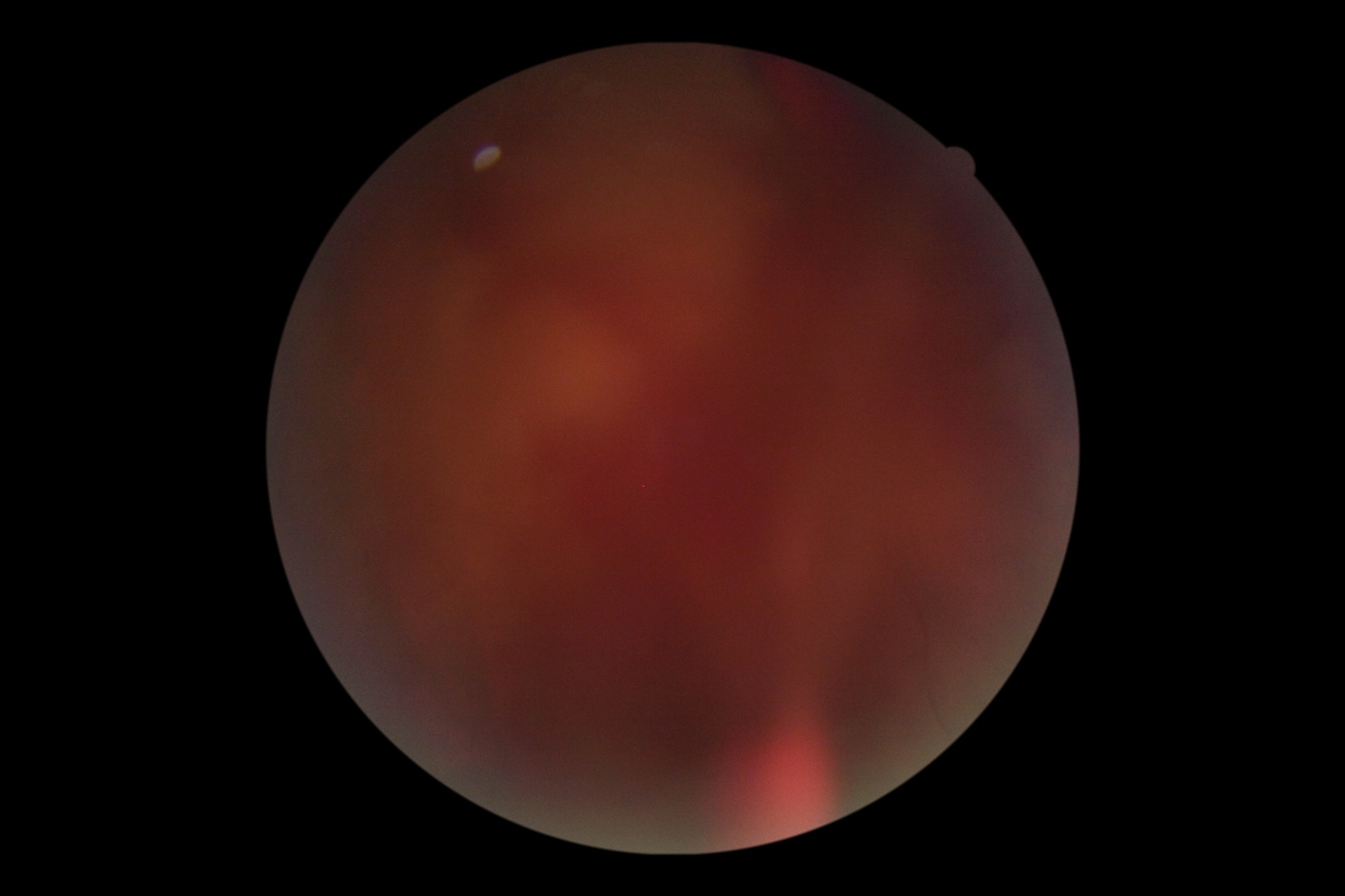 [Speaker Notes: Inferior vitreous hemorrhage]
CASE REPORT
Conclusion:
Nd:YAG laser posterior hyaloidotomy is a quick and less invasive approach to patients with large premacular hemorrhages offering fast recover of visual acuity;
[Speaker Notes: The present case shows that Nd:YAG laser posterior hyaloidotomy is a simple, quick and less invasive approach to patients with large premacular hemorrhages, offering fast recover of visual acuity in these cases.]